Историческая
Степан Разин
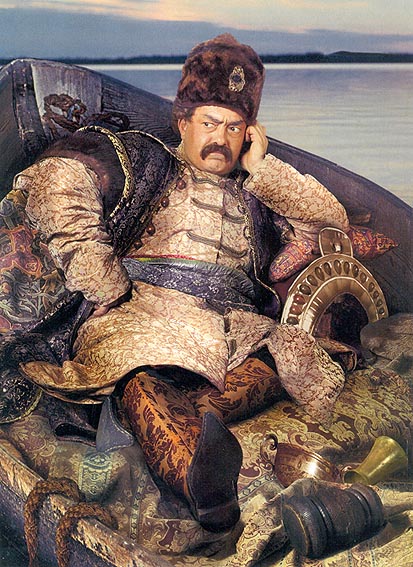 Емельян Пугачёв
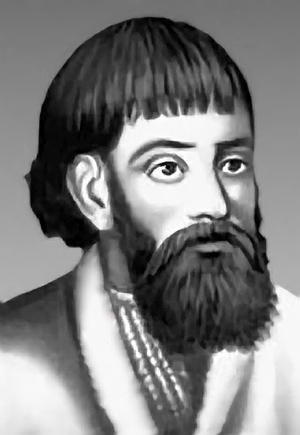 Пожарский
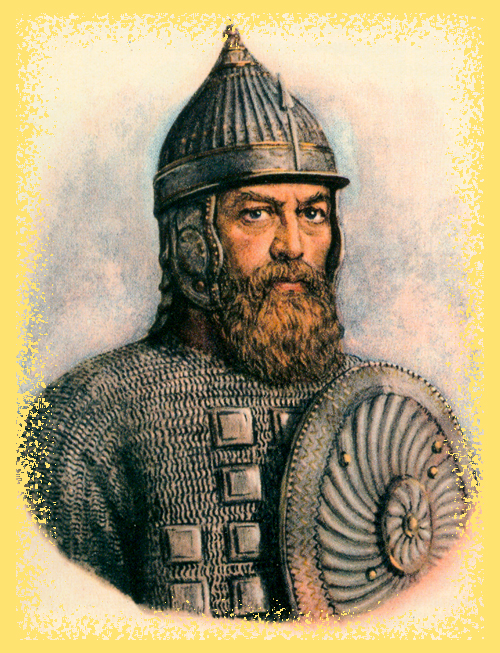 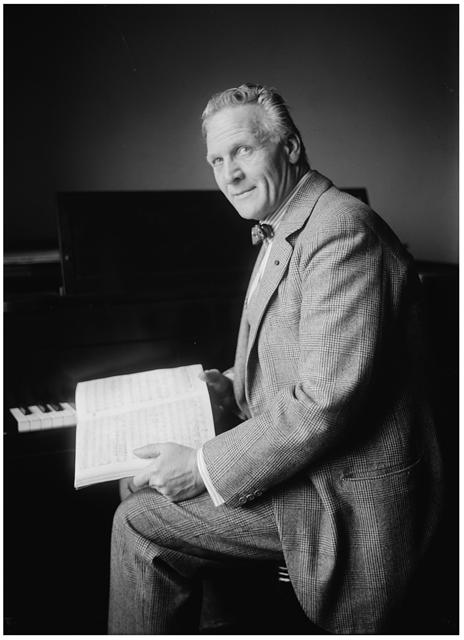 Фёдор 

Иванович 

Шаляпин
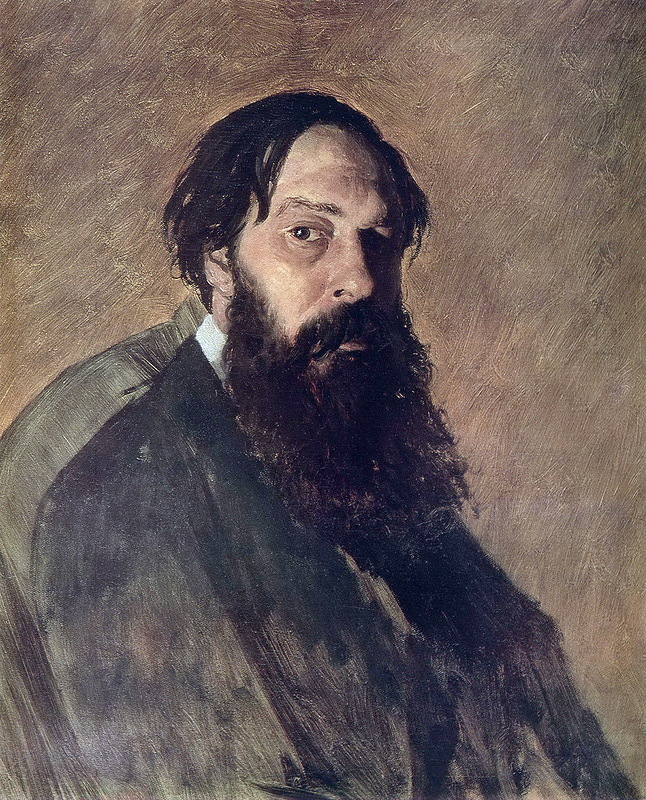 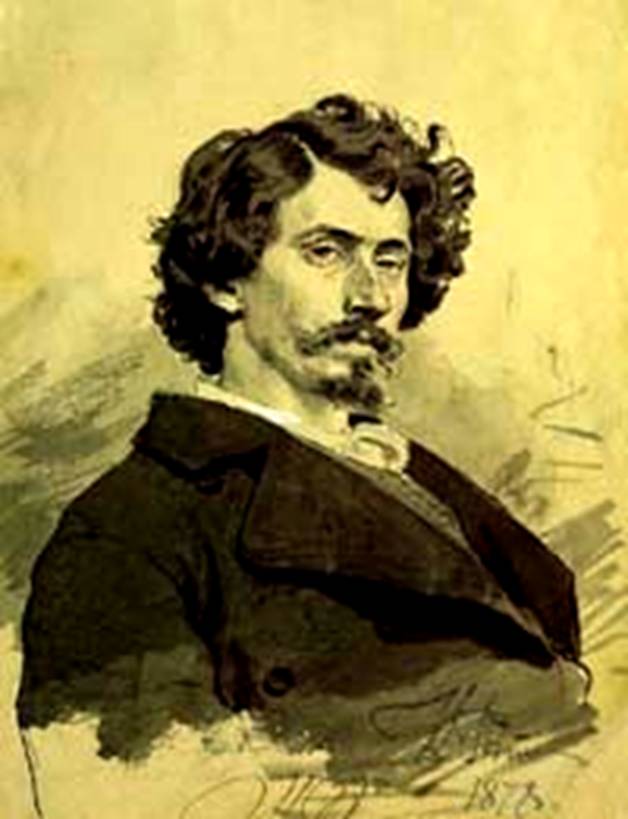 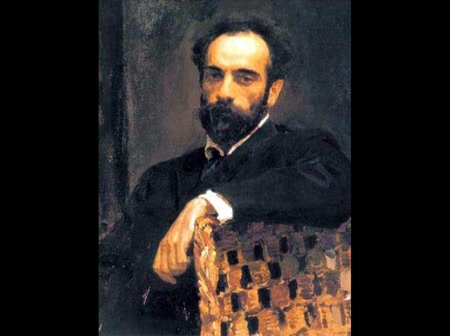 Алексей 
Саврасов
Илья Репин
Исаак Левитан
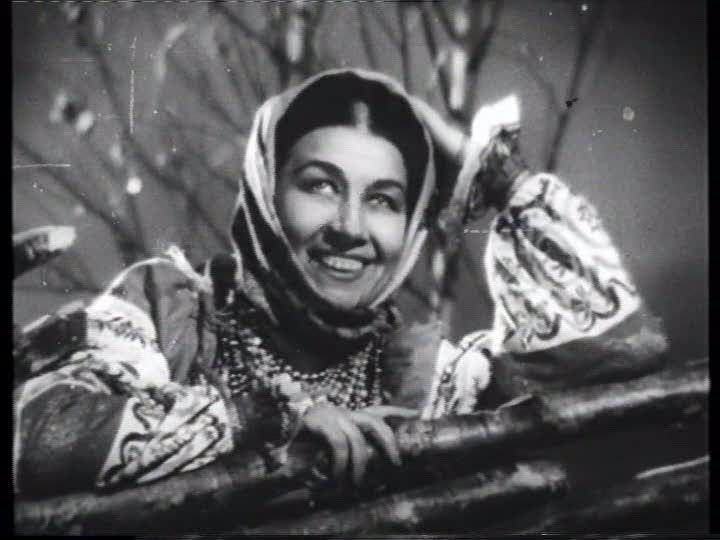 Лидия Русланова